Концепція Нової української школи
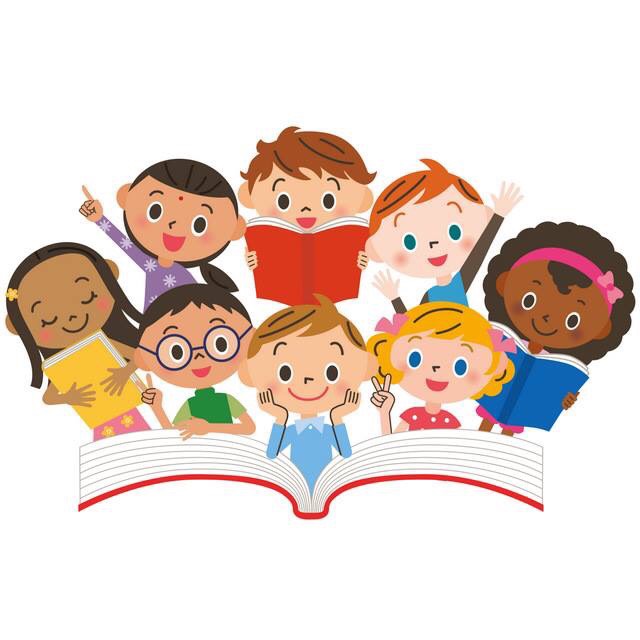 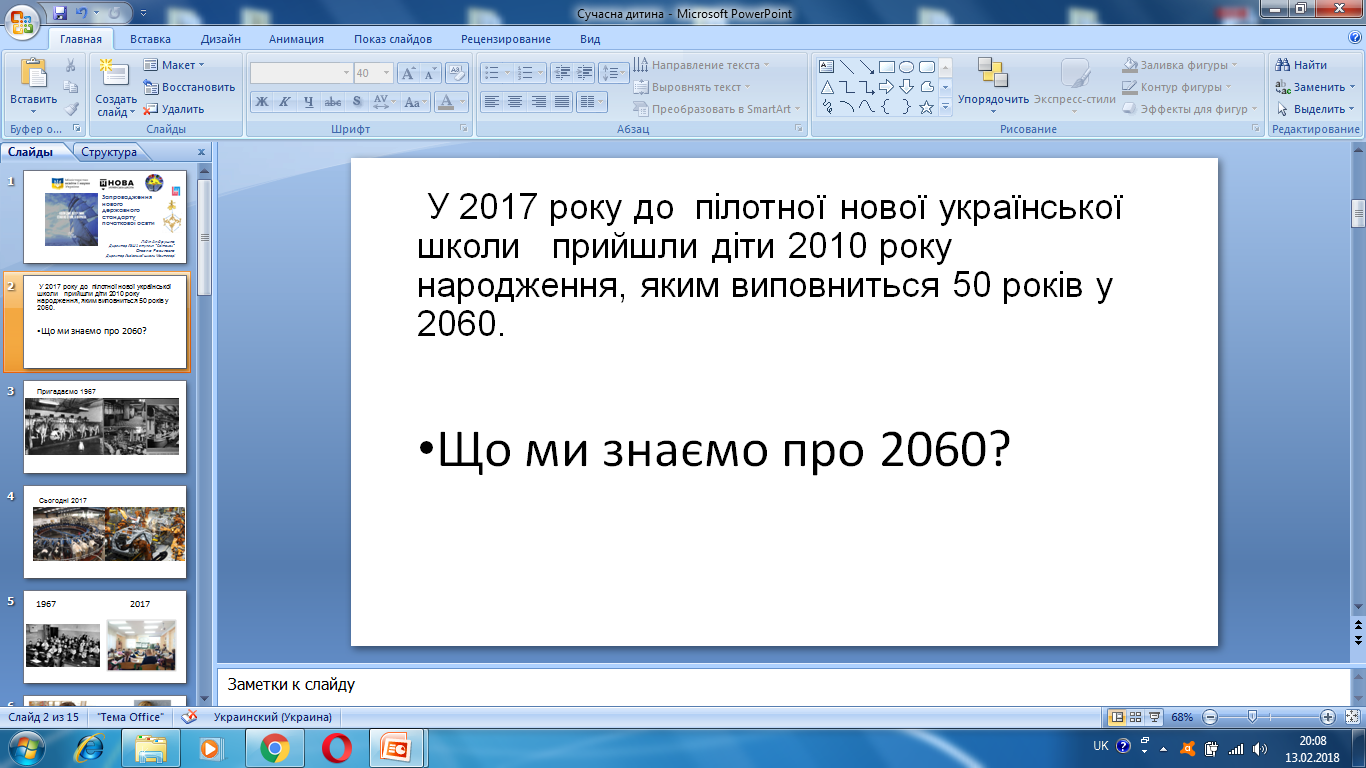 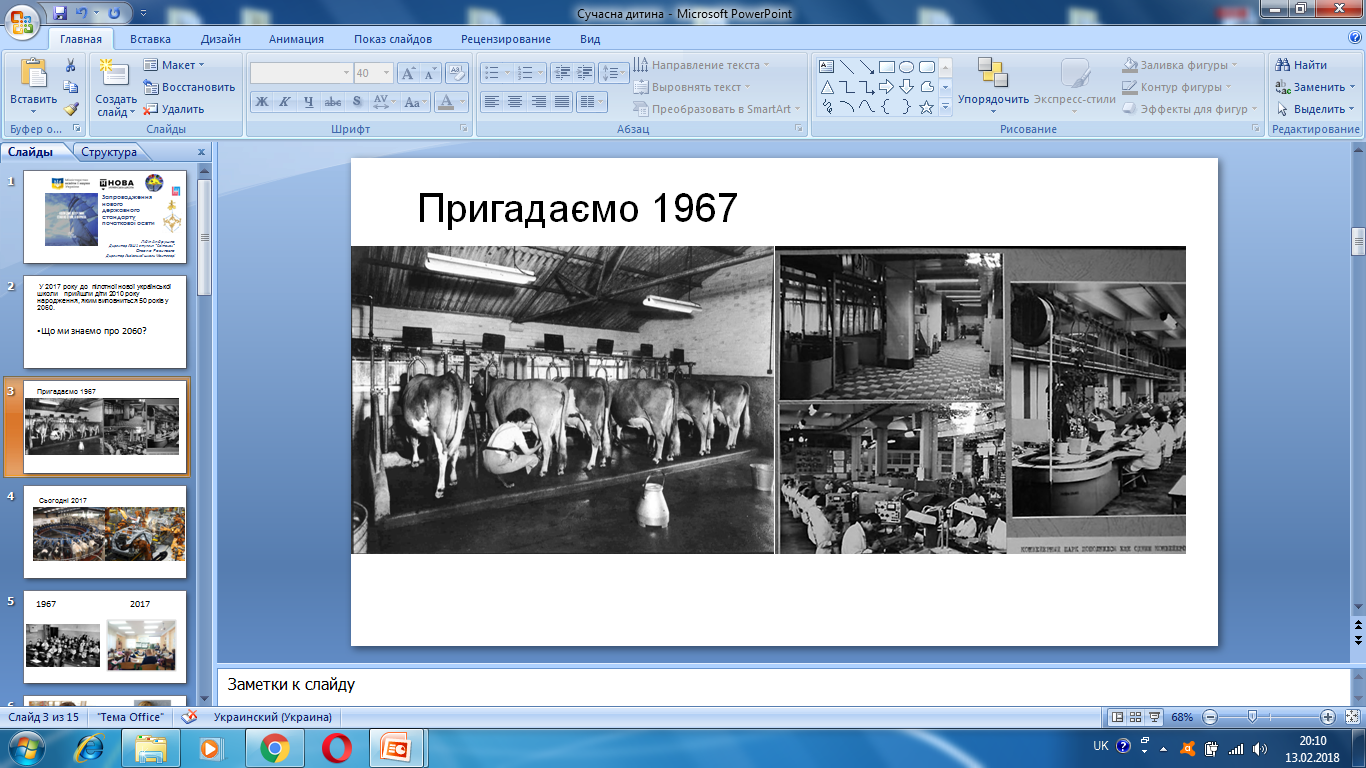 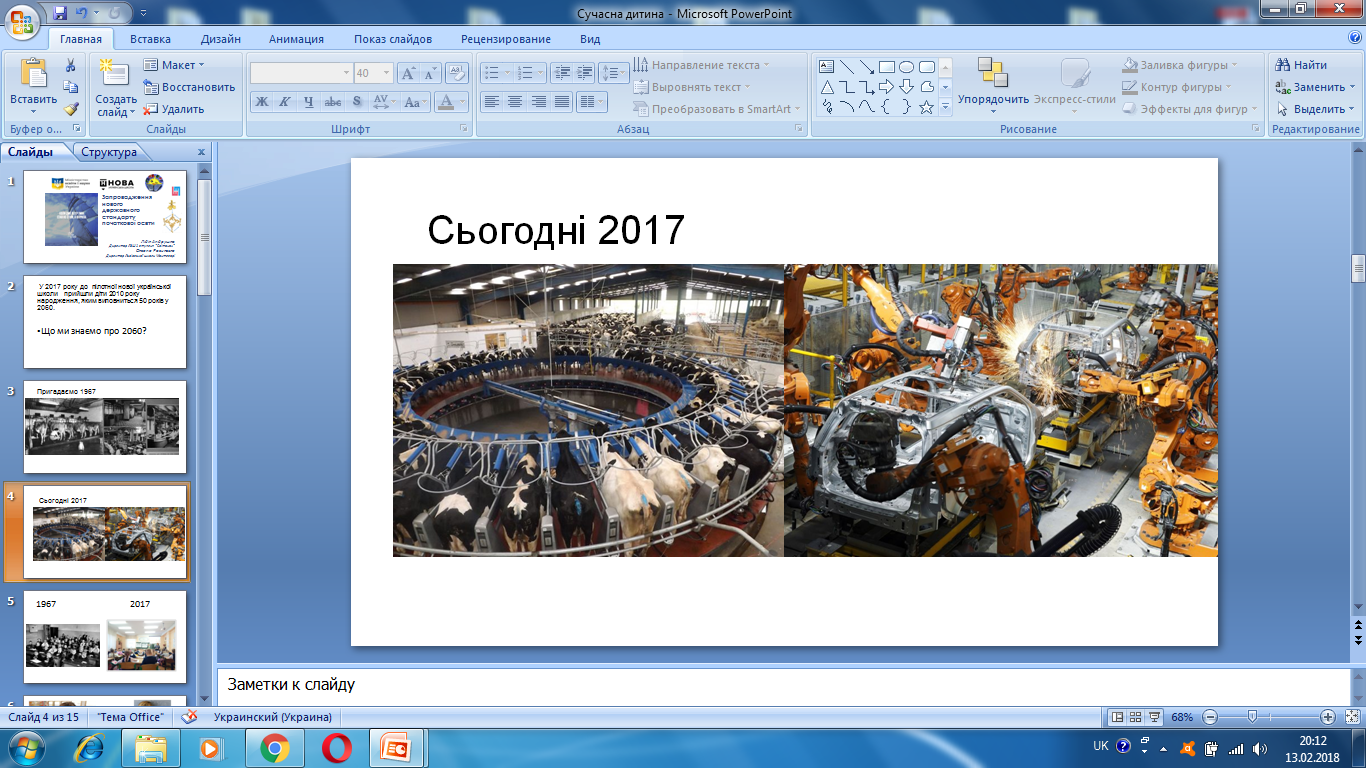 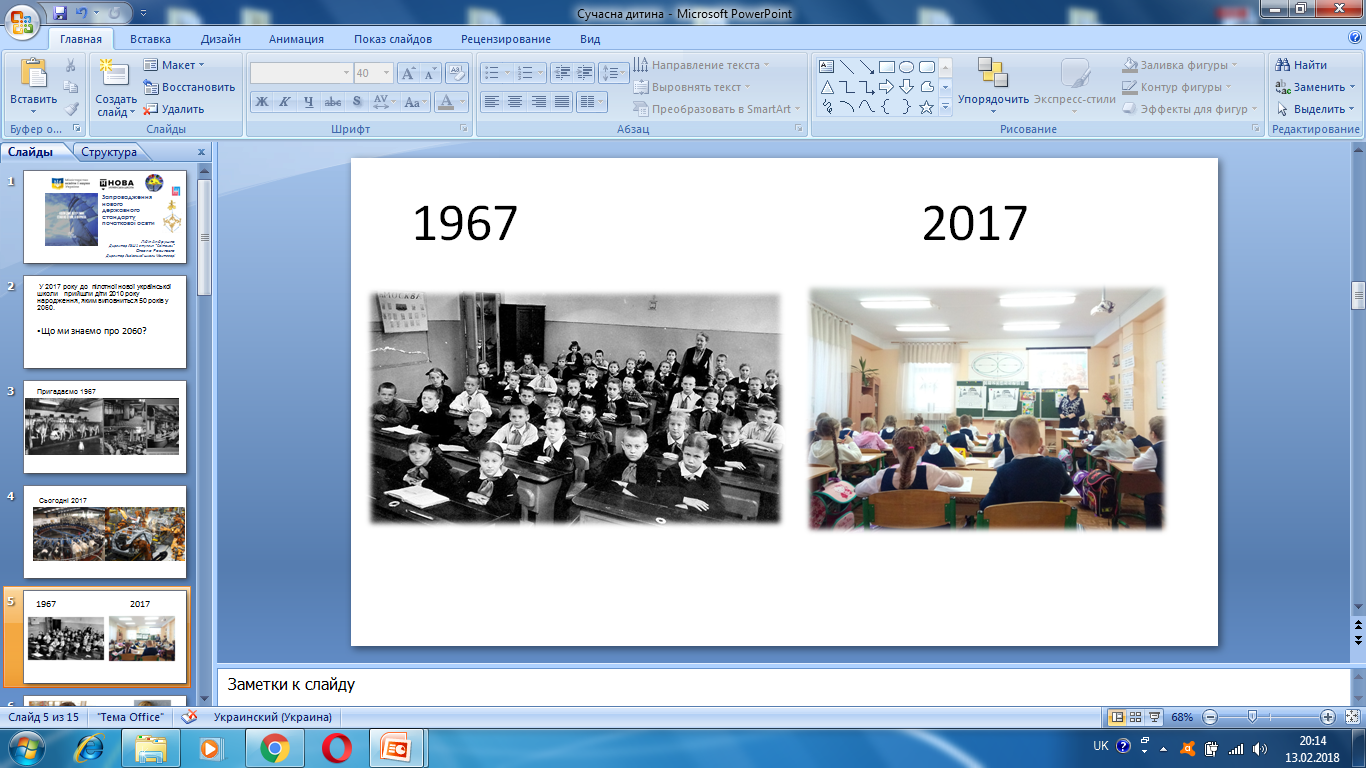 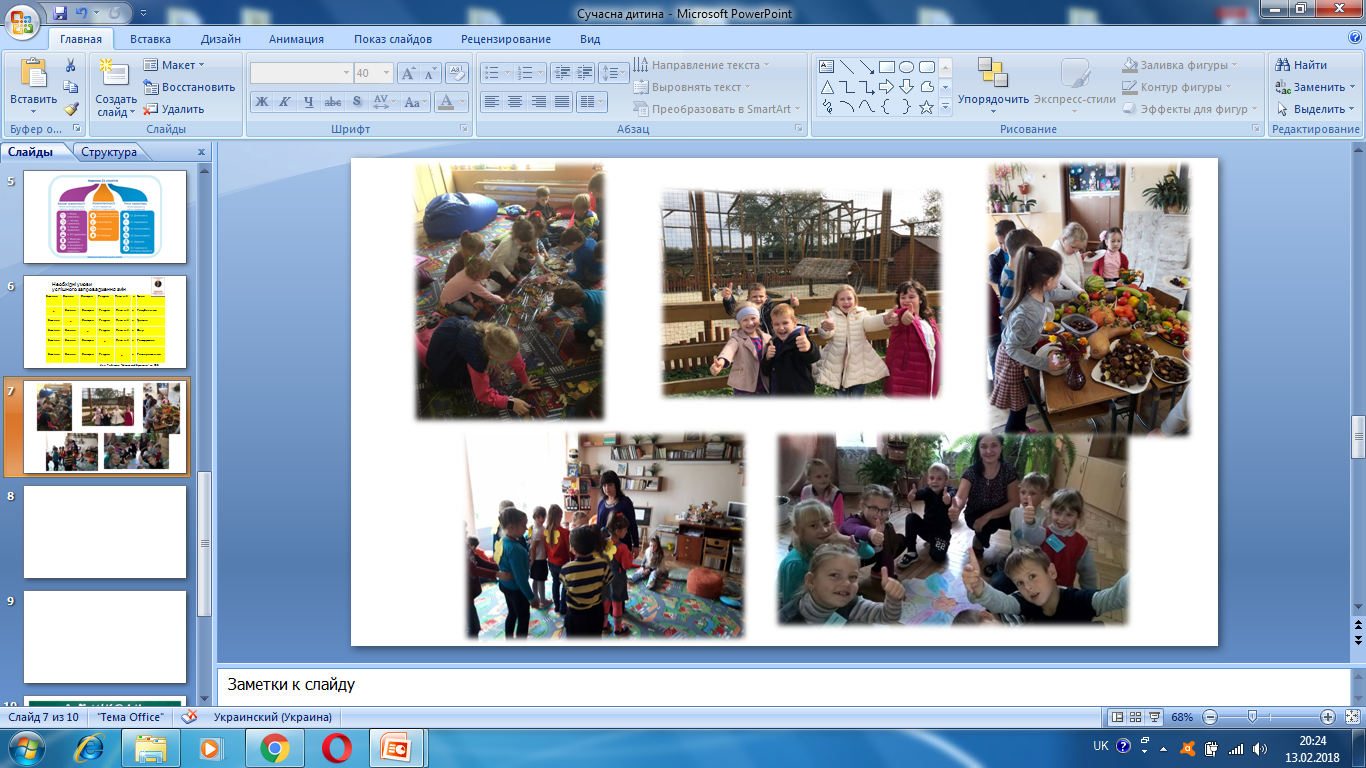 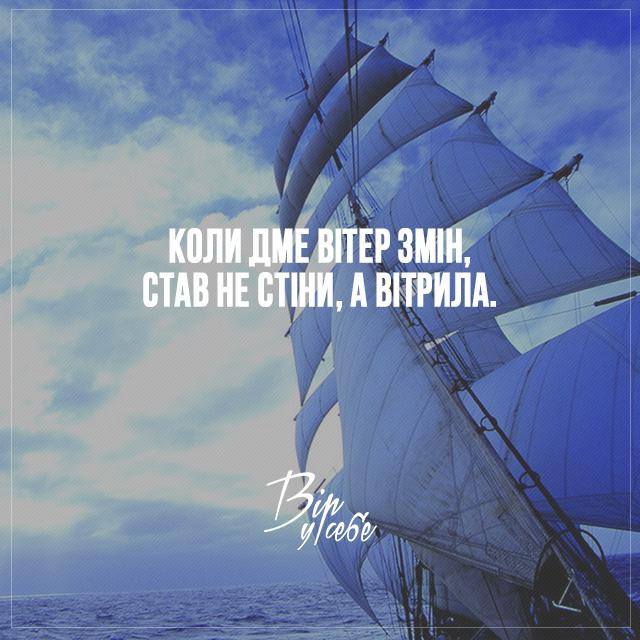 ВИЖИВАЄ НЕ НАЙСИЛЬНІШИЙ І НЕ НАЙРОЗУМНІШИЙ, А ТОЙ, ХТО КРАЩЕ ЗА ВСІХ ПРИСТОСОВУЄТЬСЯ ДО ЗМІН.          (Ч. ДАРВІН)
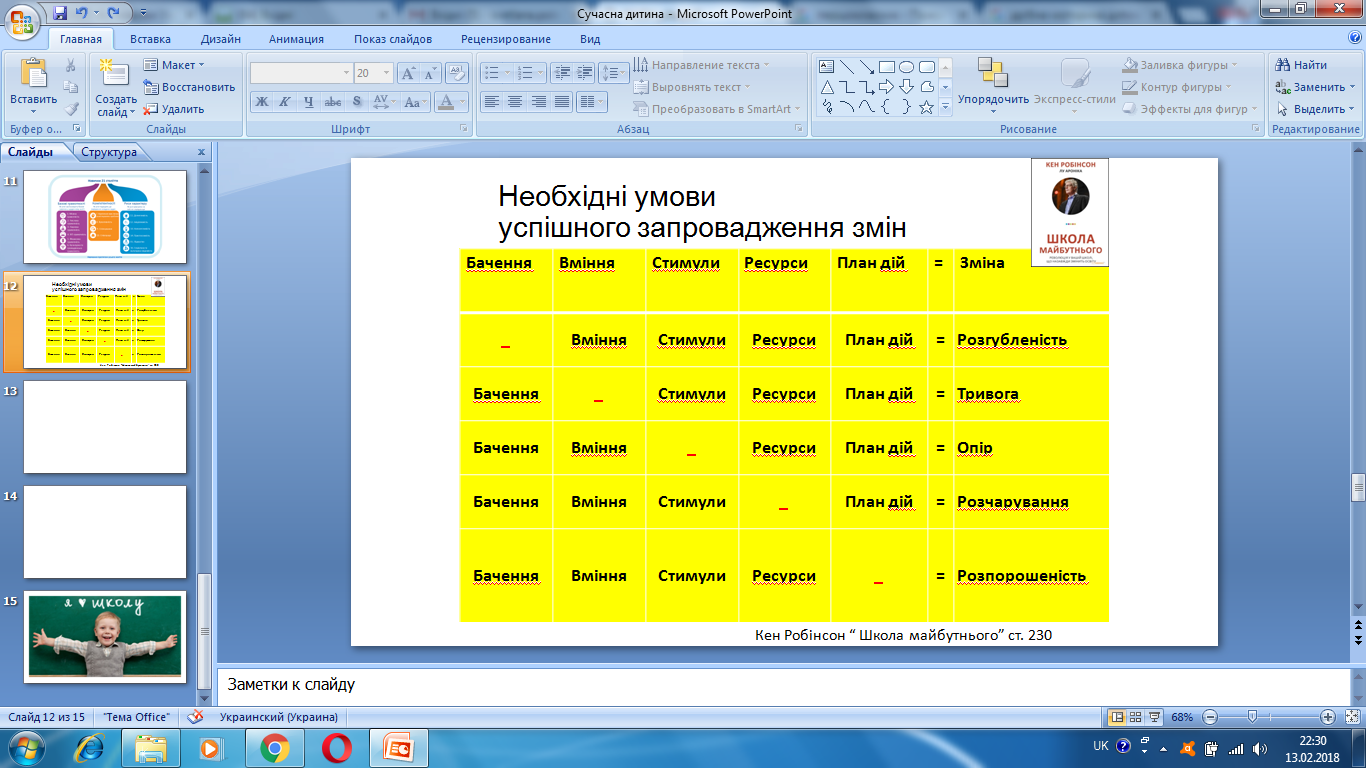 Виклики, що стоять перед початковою школою
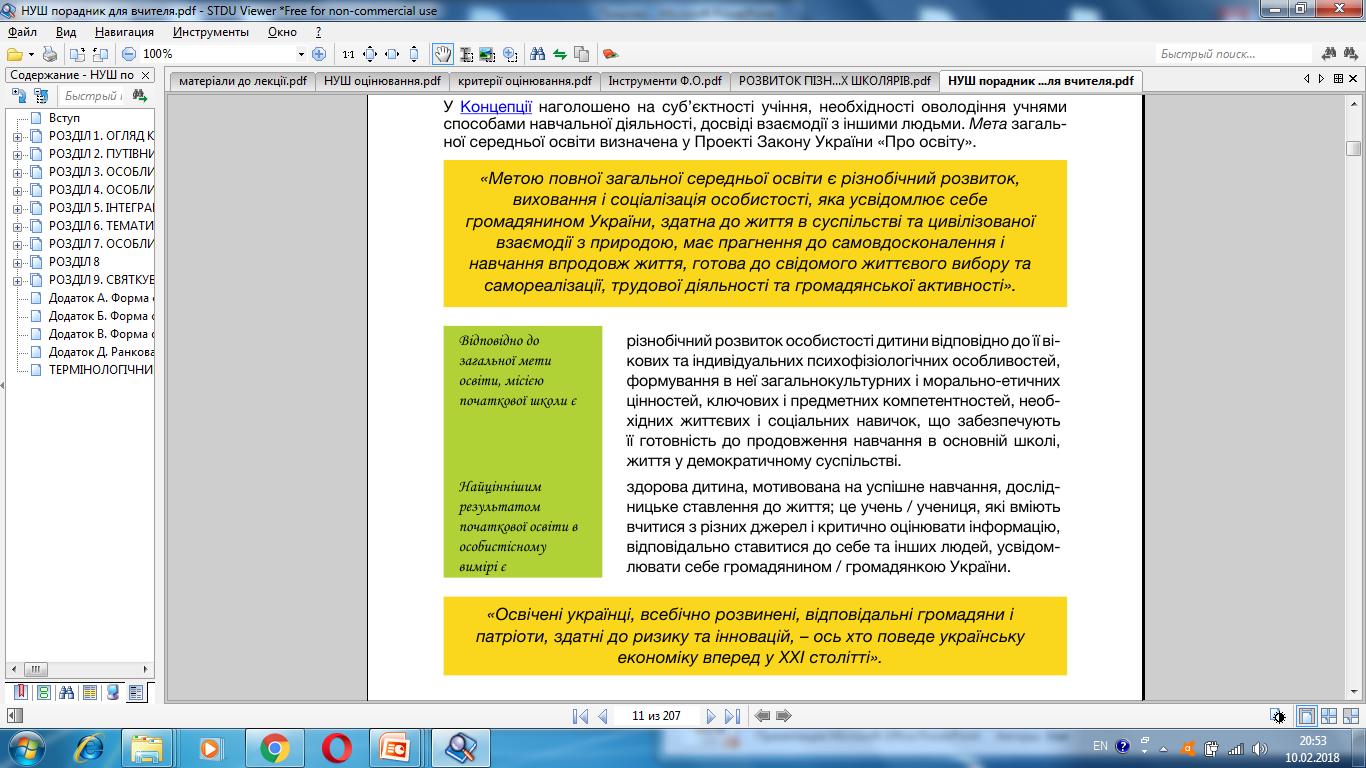 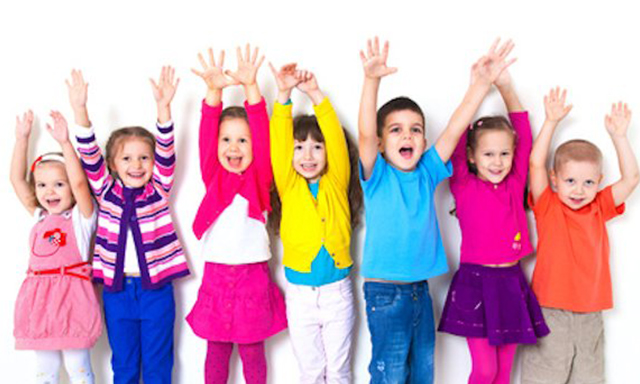 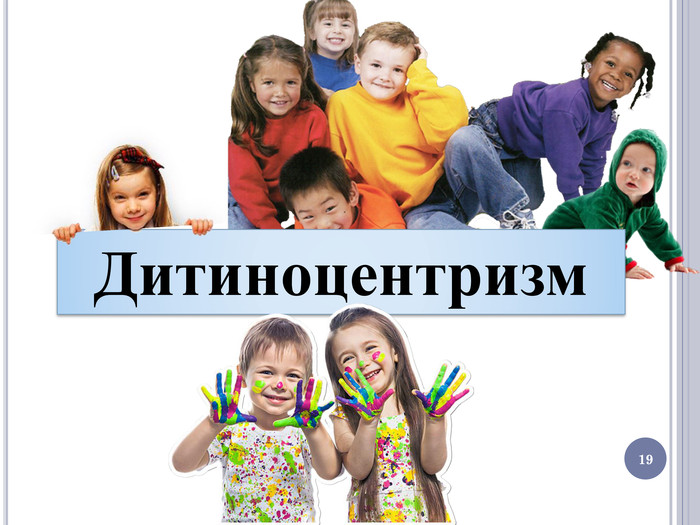 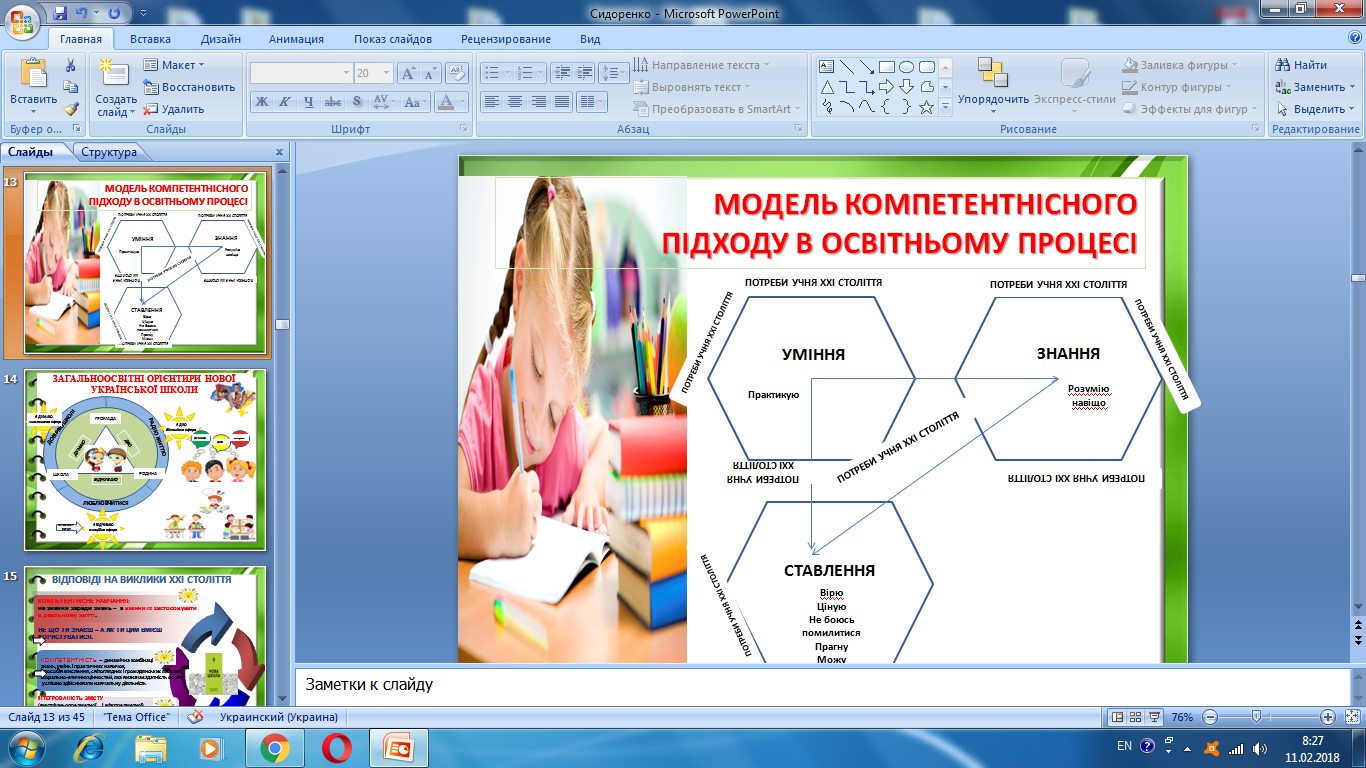 Компетентнісний підхід
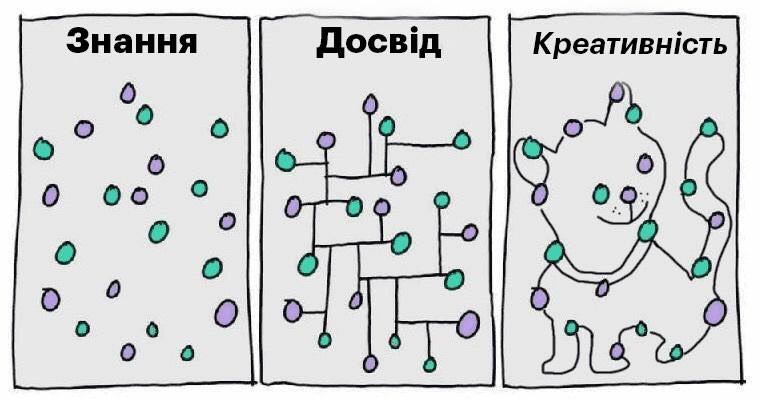 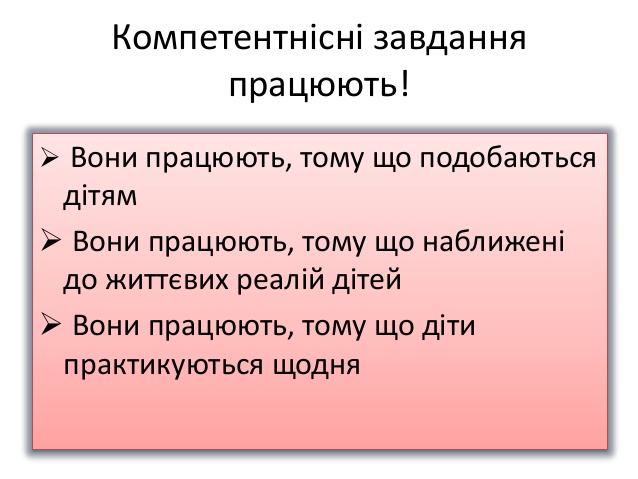 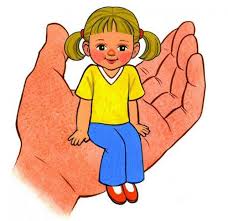 Початкова школа